PHÒNG GIÁO DỤC VÀ ĐÀO TẠO QUẬN LONG BIÊNTrường Mầm Non Gia Thượng
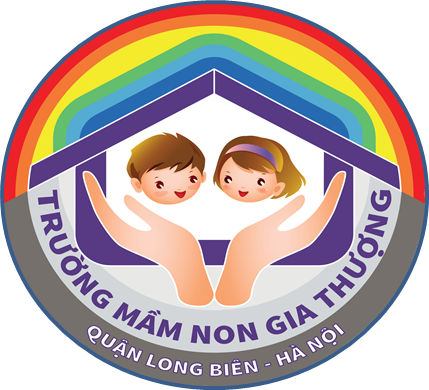 GIÁO DỤC ÂM NHẠC
ĐỀ TÀI: DH: Bé yêu biển lắm
                                      Lứa tuổi: 24 – 36 tháng
                            Thờì gian: 12-15 Phút
                            Giáo viên: Nguyễn Thị Hồng Hoa.
NĂM HỌC : 2018 - 2019
I: MỤC ĐÍCH , YÊU CẦU
* Kiến thức
- Trẻ biết tên bài  hát và tên trò chơi.
  - Trẻ cảm nhận được giai điệu vui tươi trong sáng của bài.
* Kỹ năng: 
- Trẻ hát thuộc lời bài hát, hát rõ ràng không ngọng.
 - Trẻ sử dụng đồ dùng khi hát thành thạo.
*Thái độ: 
- Trẻ hứng thú vận động và hát, thích hát cùng cô và các bạn.
II: CHUẨN BỊ
* Đồ dùng của cô:
- Nhạc bài hát “Bé yêu biển lắm”, các dụng cụ âm nhạc:trống, mõ, dùi trống...
* Đồ dùng của trẻ: 
- Trang phục gọn gàng.
III: CÁCH TIẾN HÀNH
Ổn định tổ chức: 
- Cô đọc câu đố cho trẻ đoán về mùa hè.
Dạy hát: “Bé yêu biển lắm”
- Cô giới thiệu tên bài hát, tên tác giả
- Cô hát lần 1: Hỏi trẻ tên bài hát, tên tác giả.
-
- Cô hát lần 2: Hỏi trẻ giai điệu bài hát.
- Cô hát lần 3: Khuyến khích trẻ hát cùng cô.
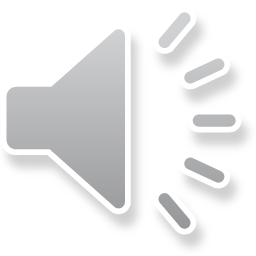 Trẻ hát:
- Cho cả lớp hát ( 2-3 lần)
- Cho các tổ thi đua hát
- Gọi cá nhân trẻ lên hát.
- Cả lớp hát lại 1 lần, hỏi tên bài hát
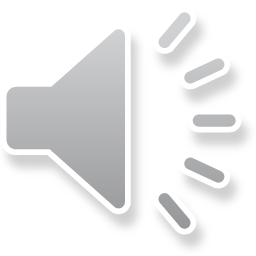 Trò chơi: Đoán vật
- Cô cho trẻ  dùng tay sờ các dụng cụ âm nhạc trong thùng bí mật và đoán tên các dụng cụ âm nhạc rồi đoán tên nhạc cụ đó, ai đoán sai sẽ phải hát tặng cả lớp 1 bài.
Kết thúc:
 - Cô nhận xét giờ học, động viên, khuyến khích trẻ.
XIN CHÂN THÀNH CẢM ƠN !